Intro to TWO
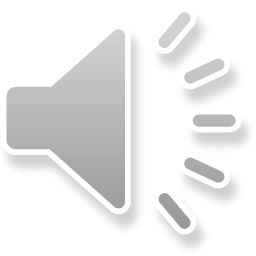 09-29-2011 v1
TWO-10 Intro to TWO
1
TaxWise Online (TWO)
Commercial Software
Browser Based Web App
Return Process
System Requirements
Login Requirements
Training vs Production
Demo
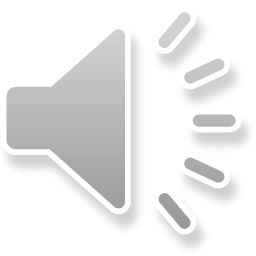 09-29-2011 v1
TWO-10 Intro to TWO
2
Commercial Software
Commercial product from CCH/SFS
CCH/SFS = Commerce Clearing House / Small Firm Services
Many other products for Accounting Firms
TaxWise is used by many independent paid preparers
Paid Preparer vs Retail
Competitor to professional version of TurboTax and TaxCut
Licensed by IRS for volunteer use
Only software approved by IRS for free tax preparation sites
TaxWise  - Two versions:
Desktop – Application installed on your computer
Older version (over 20 years)
Used at some sites
Online – Browser based internet client/server website
Offers several advantages for training
e.g. can access from multiple computers, no installation
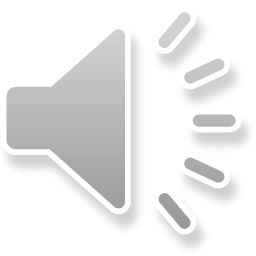 09-29-2011 v1
TWO-10 Intro to TWO
3
Browser Based Web App
Server based with browser front-end
Server is operated by CCH, not IRS
Does not have access to SSN database, e.g.
Calculations done on TWO Server
Printed returns created on TWO Server, too
Many “Round Trips” to Server
Bandwidth implications
Returns stored on TWO Server
Can work on same return from multiple machines (just not simultaneously)
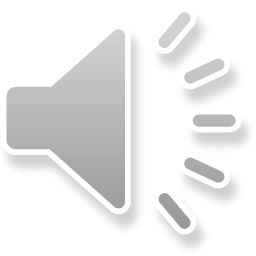 09-29-2011 v1
TWO-10 Intro to TWO
4
Return Process
Preparer – Prepare Return
Data entered into TWO
From Intake Sheet, Interview, Various tax documents
Diagnostics and Quality Review
More detail later
E-file created
Printed copy given to TP
ERO – Submit Return(s)
Submits (multiple) E-files to IRS & State
Handles Acceptances and Rejections
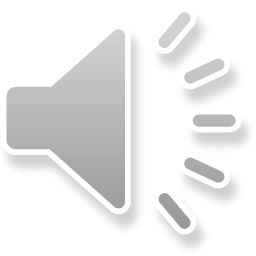 09-29-2011 v1
TWO-10 Intro to TWO
5
System Requirements
Internet Explorer
NOT Chrome, Firefox, Safari, etc.
Version 7 or higher
Windows PC
Can run on Mac if using Windows via Boot Camp (Apple) or Virtual Machine (Parallels / VMWare)
Settings
See ERO and website
Internet Connection
Sufficient bandwidth (TWO SpeedTest)
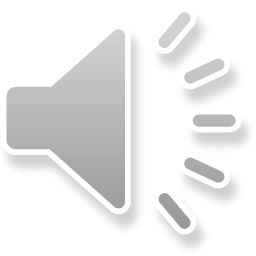 09-29-2011 v1
TWO-10 Intro to TWO
6
Login Requirements
Client ID – corresponds to site
Managed by Administrator / ERO
Can have many User Names
One database for returns for all Users
User Name – Preparer
Created by Administrator
Keep returns separate
(Administrator can move returns from User to User)
Password
Security – Known only to Preparer
Special procedure for first-time Login
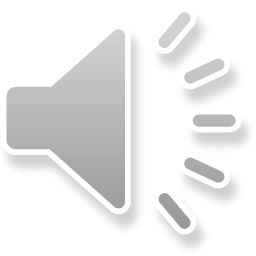 09-29-2011 v1
TWO-10 Intro to TWO
7
Training vs Production
Training version of TaxWise
TY2010: twonline.taxwise.com/training10
TY2011: twonline.taxwise.com/training
Green Background
Special rules for SSNs (nnn-xx-yyyy)
Production version of TaxWise
Url supplied later
Blue Background
Multiple years available
Returns are separate
By Training vs Production and by Tax Year
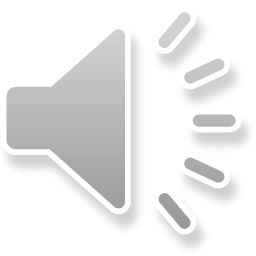 09-29-2011 v1
TWO-10 Intro to TWO
8
Demo
09-29-2011 v1
TWO-10 Intro to TWO
9